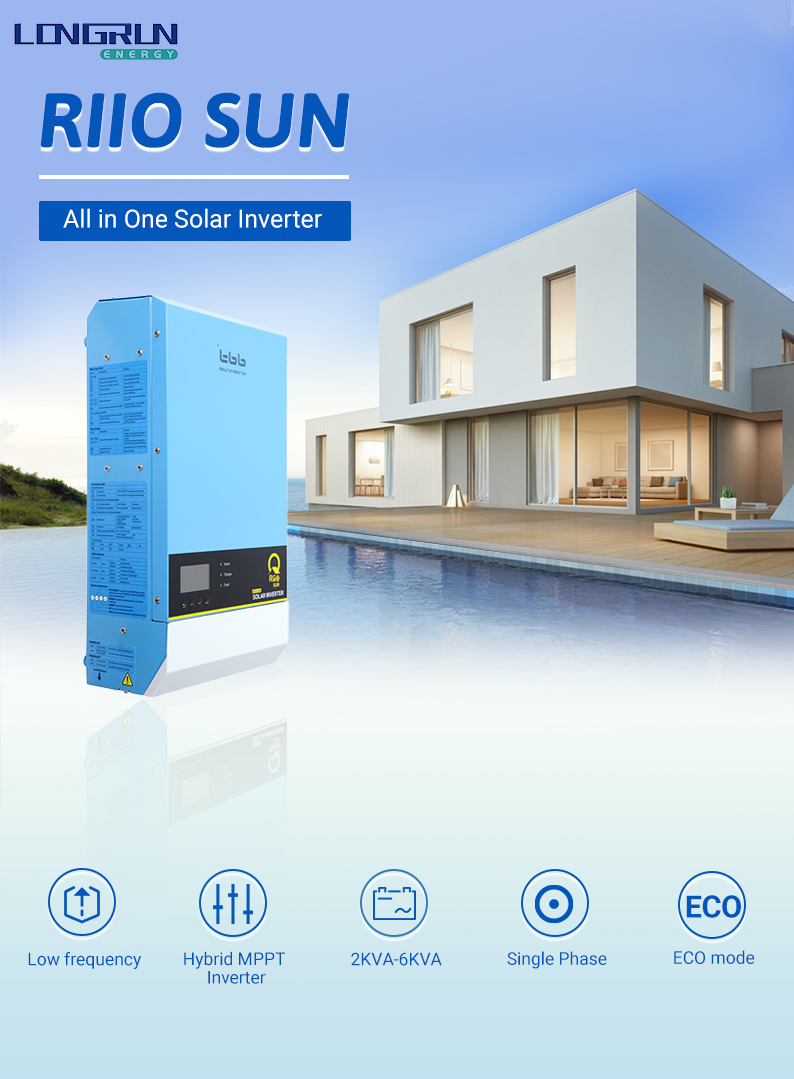 All in one solar inverter
Product Topology
Transformer based
Yes
Generator power assist
AC input range
AC input Current (transfer switch) (A)
175~265VAC(45~65Hz)
32
50
Inverter
General Data
Output (AC Out) Current (A)
Transfer time
Protection
General purpose com. Port
Operating temperature range
Relative humidity in operation
Altitude (m)
32                                                
4ms (<15ms in Weak AC source Mode)
a) output short circuit; b) overload c) battery voltage too high; d) battery voltage too low
e) temperature too high; f) input voltage out of range; g) input voltage ripple too high; h) Fan block
RS485 (GPRS,WUXN optional with Kinergy)
-20°Cto65°C
95% without condensation
2000
Mechanical Data
Standards
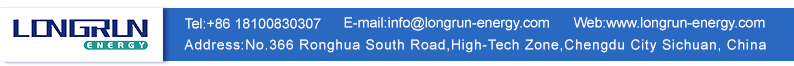